PORTO PEDAGOGICAL INNOVATION CONFERENCE
ISEP, PORTO, PORTUGAL  6-7 JULY 2023
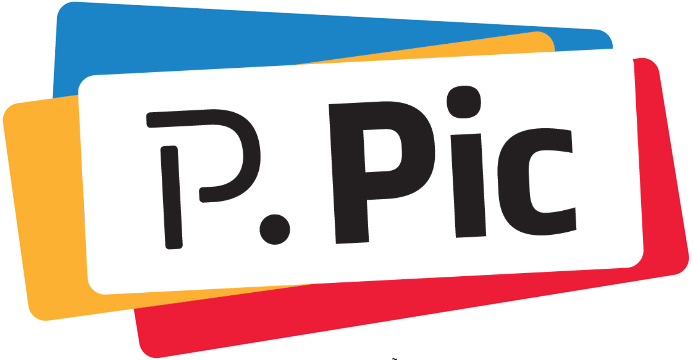 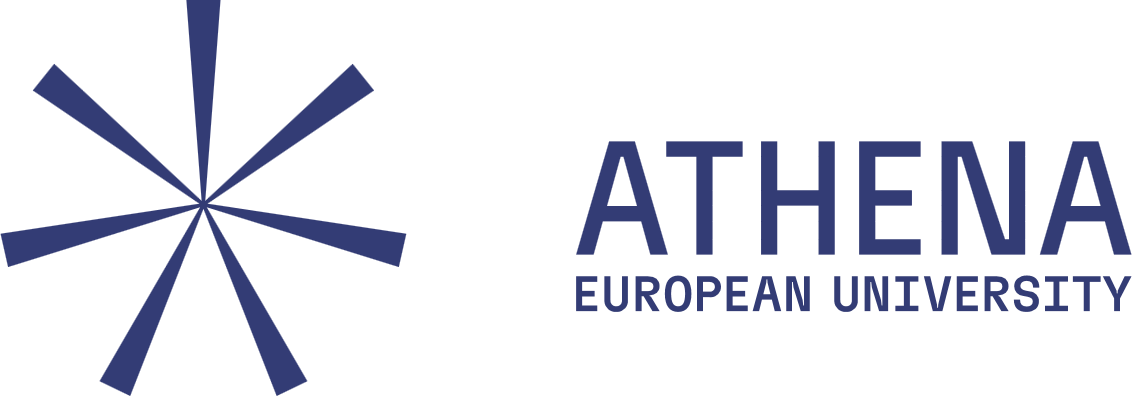